Фотоотчет«Сказка из природного материала»
Выполнила
Воспитатель первой категории
Рыбина Наталья Анатольевна
«Сказка из природного материала»
Наступила  яркая, богатая цветом и разнообразием природного материала осень.
В нашей группе был объявлен конкурс на тему: «Сказка из природного материала» выполненную совместно с детьми и родителями.
Критерии конкурса
Использование разнообразных природных  материалов
Совместное изготовление поделки родителями и детьми
Отражение сюжета сказки
Родители приняли активное участие в конкурсе
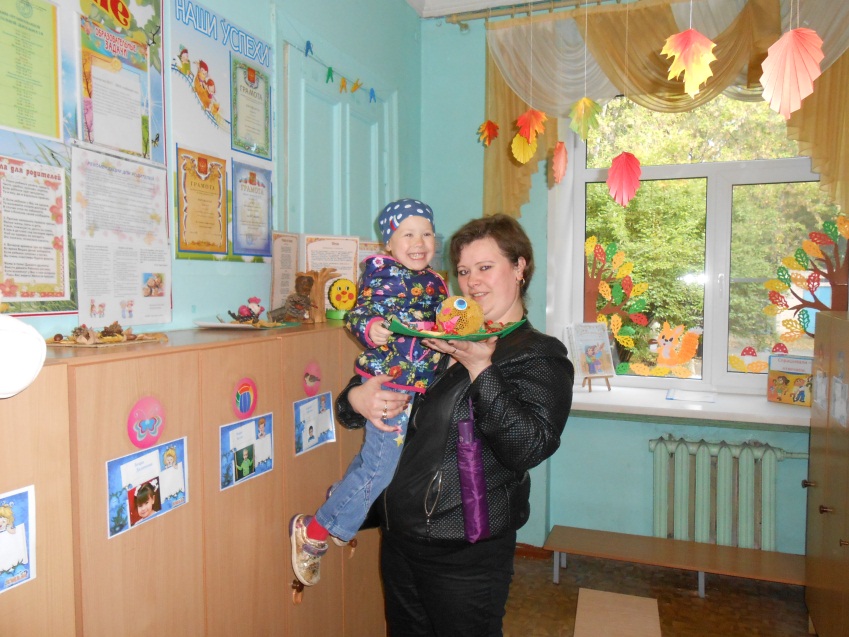 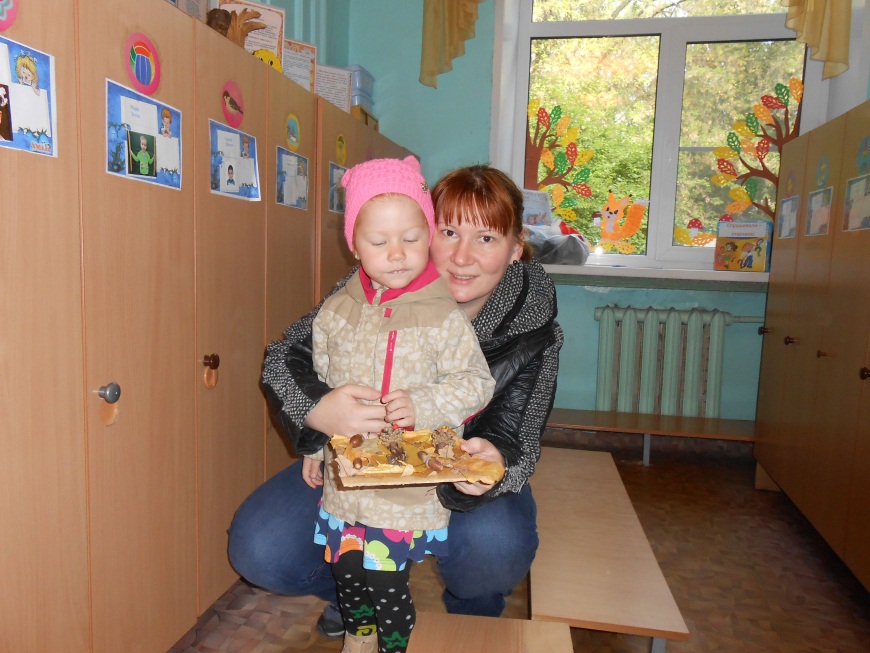 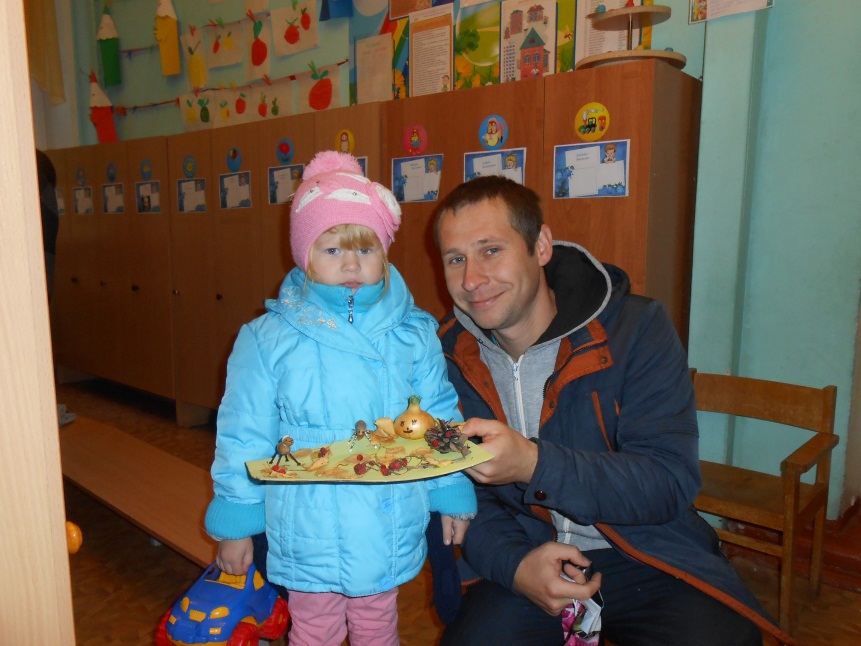 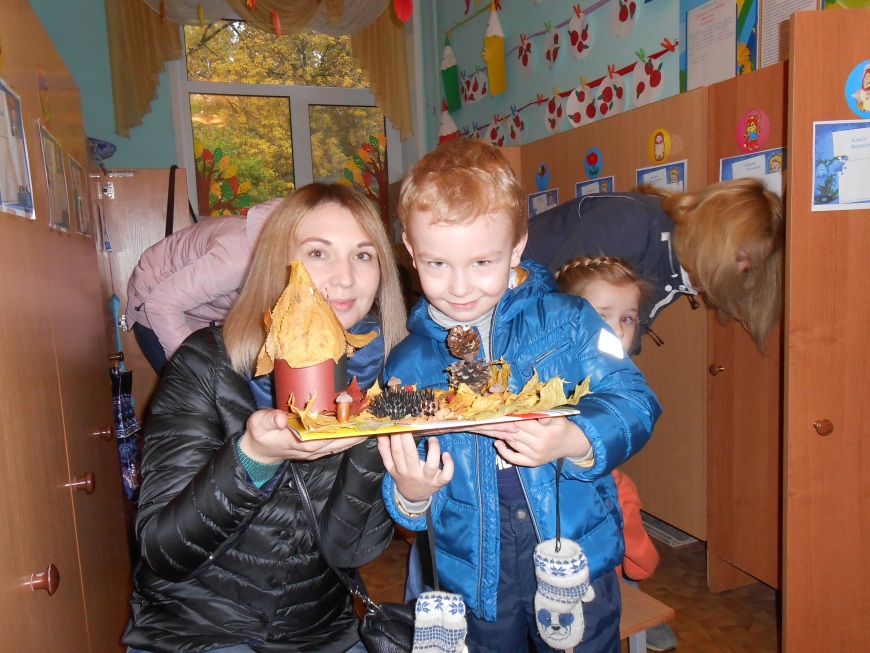 Родители творчески подошли к изготовлению поделок«Курочка Ряба»
Ходит возле дома птичка
И несет она яички
Громко «ко-ко-ко» поет
Деда с бабою зовет
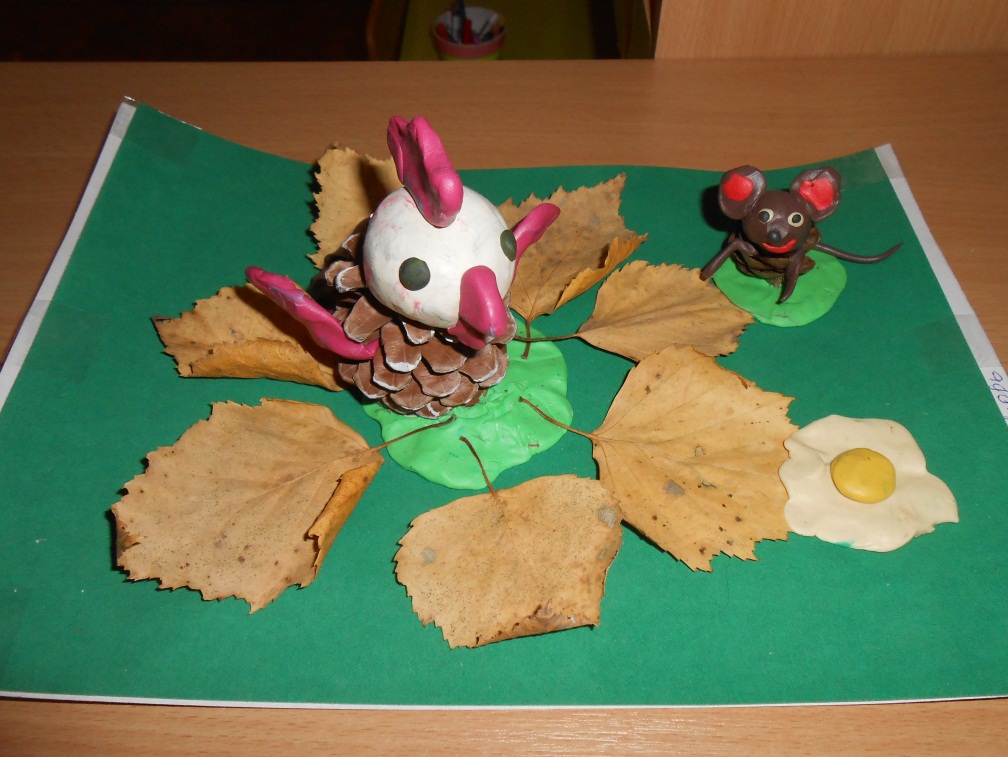 «Колобок»
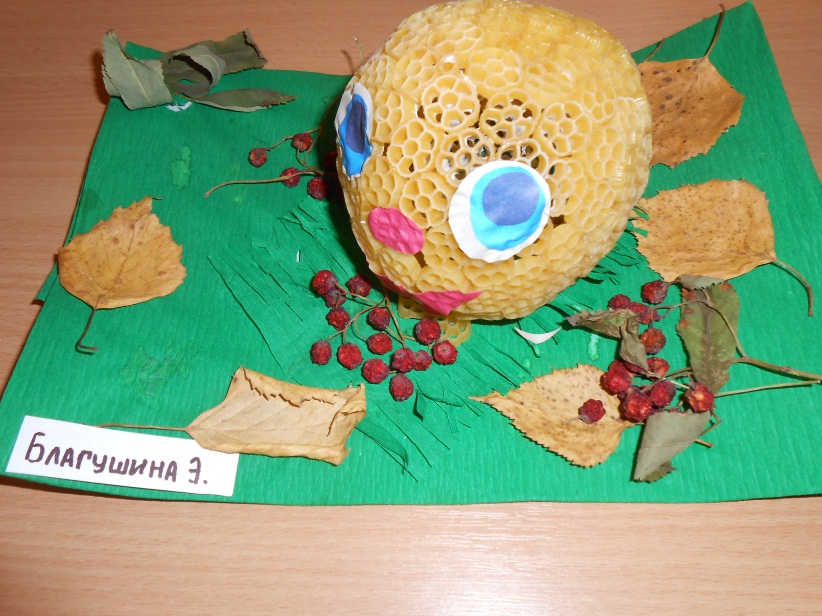 Он от бабушки ушел
Он от дедушки ушел
Песни пел под синим небом
Для лисы он стал обедом!
«Чиполино»
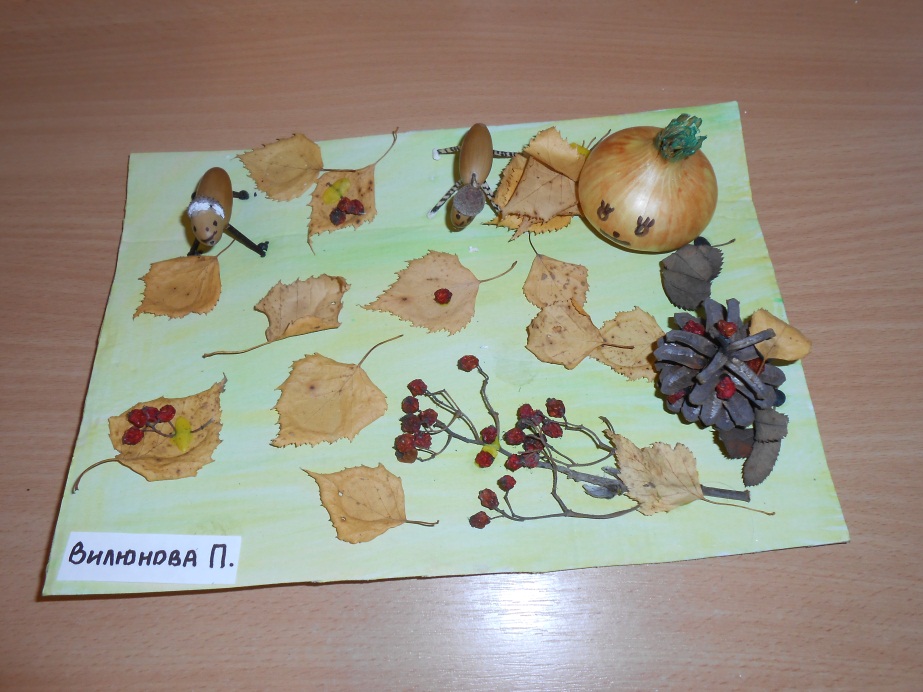 Фруктово-огородная 
Страна
А в ней герой-
Мальченка овощной
«Старичок лесовичек»
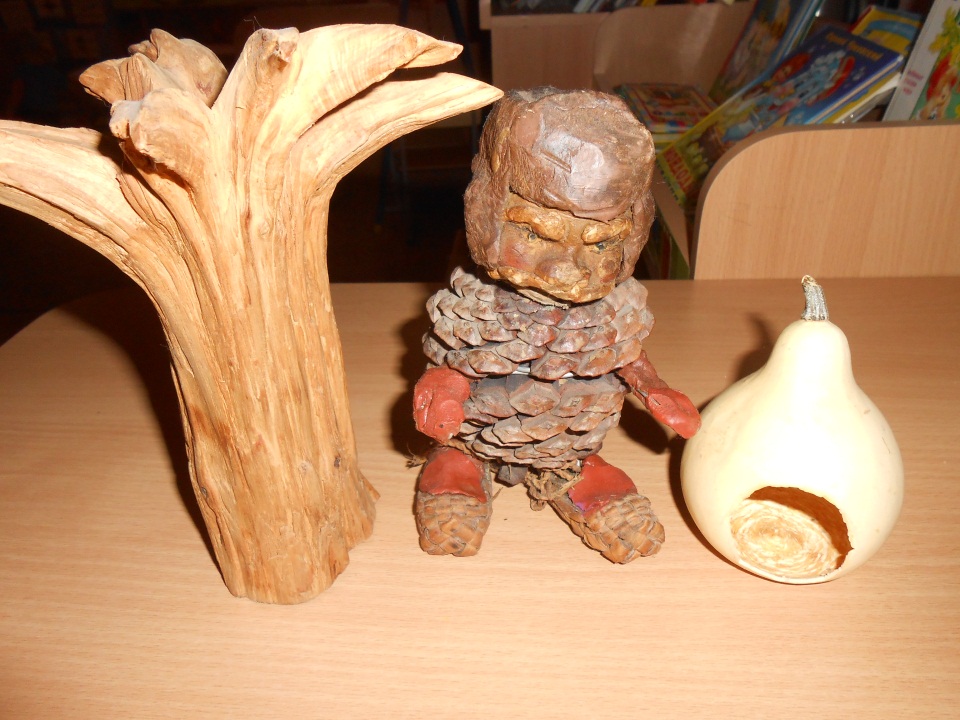 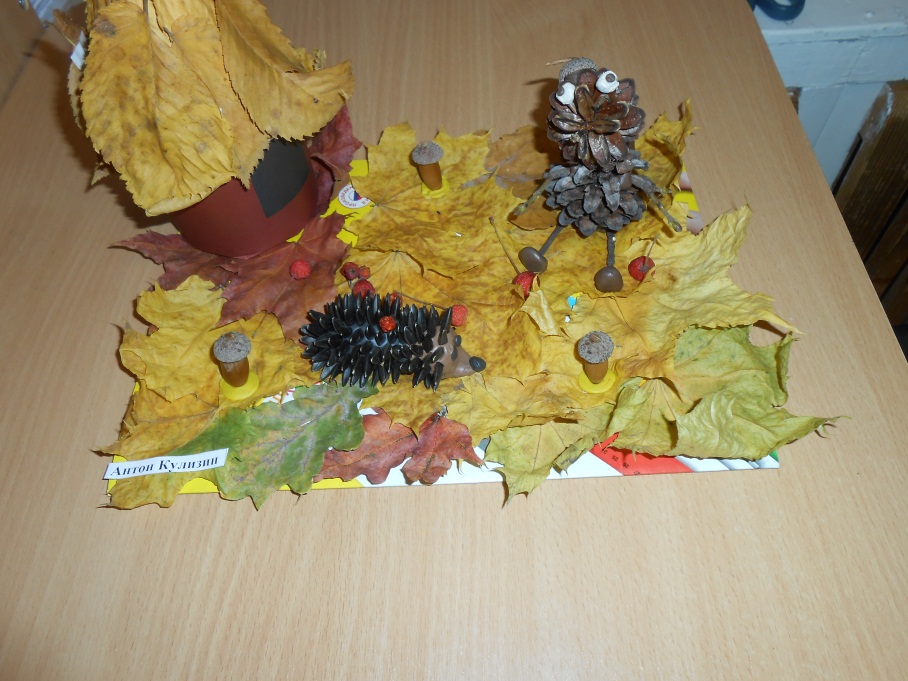 «Сказочный лес» и«Жар-птица»
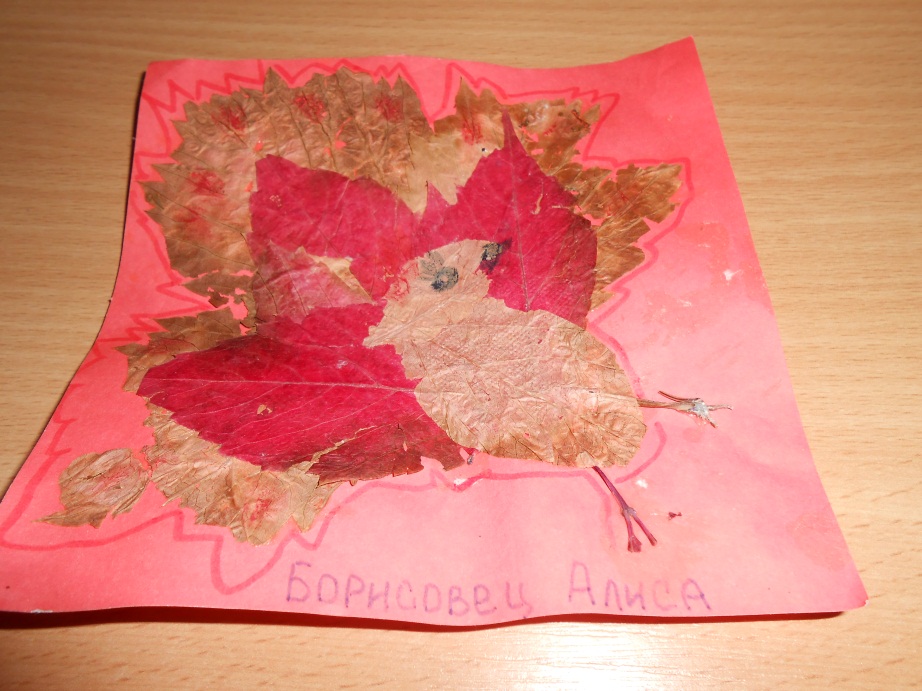 «Маша и медведь»
Возле леса на опушке
Жил медведь в своей избушке
Вскоре Машенька пришла 
Пирожков всем напекла
В группе мы создали выставку поделок и объявили благодарность родителям
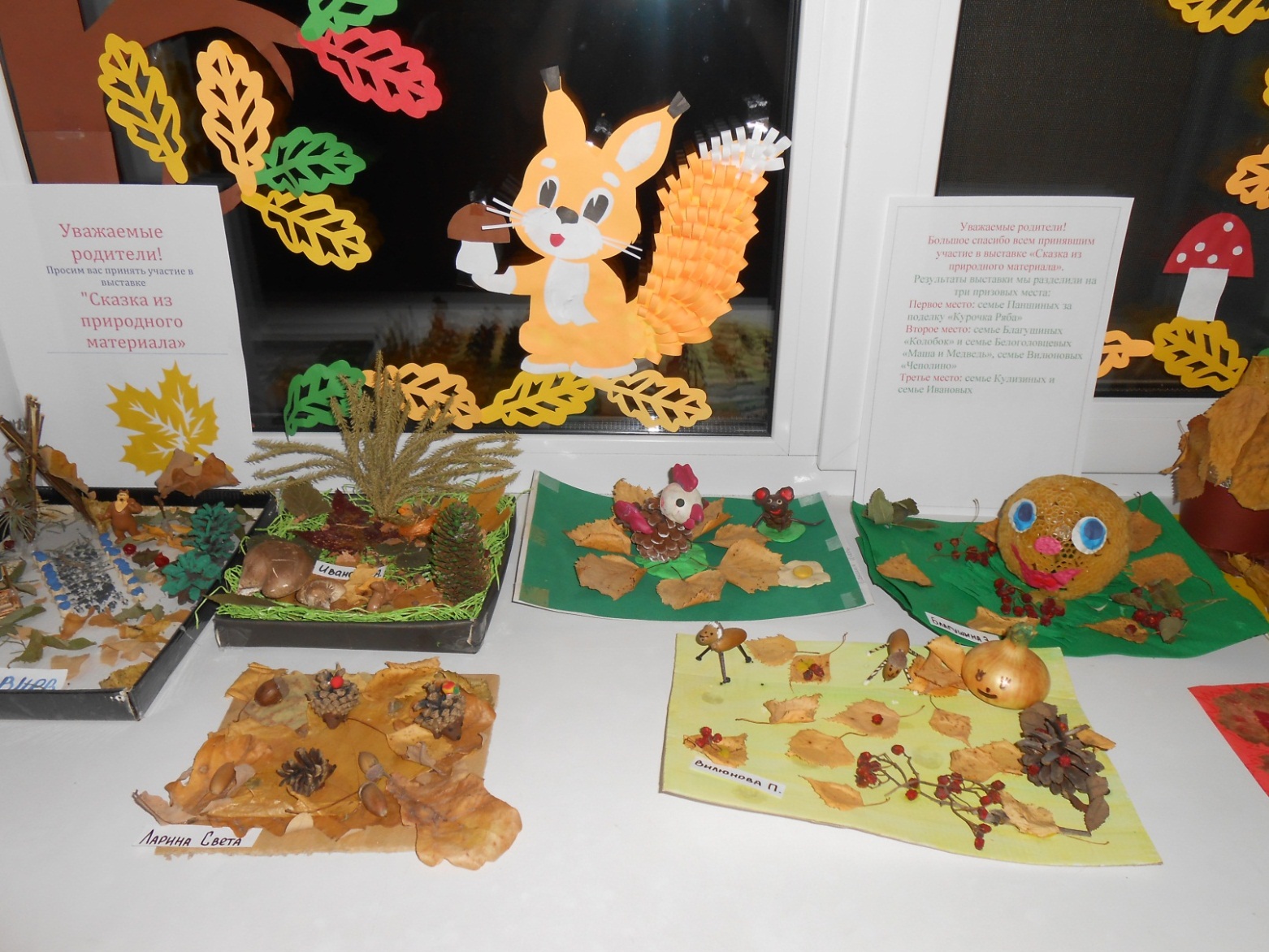 В мире много сказок
Грустных и смешных
И прожить на свете
Нам нельзя без них!
Пусть герои сказок
Дарят нам тепло,
Пусть добро навеки
Побеждает зло!